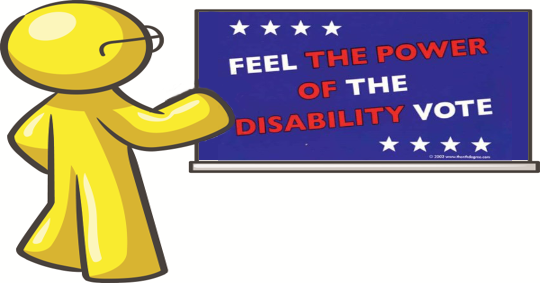 Topic 7Ways to Get AroundVoting Problems
Instructions on How to Get AroundVoting Problems
Sometimes things will get in your way when you go out to vote. 
We are going to talk about how you can deal with these problems.  
Here are some examples and ways to get  around those problems.
How to Get AroundVoting Problems
Problem: You are in the voting booth and you don’t know what to do. 		             

	Strategy: Bring support with you, ask a poll worker to help.
How to Get AroundVoting Problems
Problem: No or limited accessible parking at the polling place                                           

	Strategy: Ask if street parking is available. If no other street parking is available then ask the poll worker to come to your car so that you can vote.
How to Get AroundVoting Problems
Problem: Inaccessible route from the parking lot to the polling place door.                          

	Strategy: Ask about other ways to get in into the building.
How to Get AroundVoting Problems
Problem: Poll worker can not read your writing.  
                                       
	Strategy: Make a mark or bring a signature stamp to the polls when you go to vote

You may need to fill out a form that says how you will be signing your ballot
How to Get AroundVoting Problems
Problem: The entrance to the polling is place not accessible or safe for voters who use wheelchairs or walkers.  
                                                  
	Strategy: Ask about other entrances into the building and call your states Protection and Advocacy organization (P&A) if there is not an accessible entrance.
How to Get AroundVoting Problems
Problem: There is not an accessible voting booth at the poll.      
                             
	Strategy: Tell them how they could support you to be able to vote. HAVA says that every polling place should have an accessible voting booth. Check ahead with your Board of Elections to find out if your polling place has an accessible voting booths.
How to Get AroundVoting Problems
Problem: The way your state votes does not give you privacy
	
	Strategy: Ask the poll worker if they could help you to vote 

Remember: HAVA gives you the right to vote privately
How to Get AroundVoting Problems
Problem: You can ask for an absentee ballot before election day, fill it out and send it in but you really do not want to vote that way.

	Strategy:  Remember it is important to show your community that people with disabilities do vote.  So work with your community organizations to increase in person voting.
How to Get AroundVoting Problems
Problem: You ask for help to vote and the poll worker says they are too busy.                        

	Strategy: Tell the poll worker you will wait for them and move aside for others to go through, but do not move out of their sight, if your comfortable do not  move at all.
How to Get AroundVoting Problems
Problem: The attitude of the poll worker is negative and you feel uncomfortable.                        

	Strategy: Do your best to tell them your needs. If that does not help, ask another poll worker to help you or if you have someone with you, ask them to help you.
How to Get AroundVoting Problems
Problem: You do not know how to get support to learn about voting.                                                 

	Strategy: Call your statewide Election Officials, League of Women Voters, P&A, Self-Advocacy Group, and Center for Independent Living, and others.
How to Get AroundVoting Problems
Problem: You know you will need help at the polling place.                                           

	Strategy: Ask for poll workers from each party if you are alone to help you vote.

	You can ask a family member or friend you trust and respect to keep your vote private.
How to Get AroundVoting Problems
Problem: The poll worker does not understand your speech.                                                      

	Strategy: Use a communication device or you can ask a family member or friend you trust and respect to translate for you. Tell them you are capable of voting and know how to do it and if needed you can tell them it is your right to vote.
How to Get AroundVoting Problems
Problem: Your guardian doesn’t want you to you vote.                                                           

	Strategy: Find out if your guardian has full or limited guardianship. Talk to your guardian about why voting is important to you and that you really want to vote.
How to Get AroundVoting Problems
Problem: You need alternative format (large print or Braille)                                                                  

	Strategy: Call your election department to find out how you can get your ballot in alternate format.
.
How to Get AroundVoting Problems
Problem: Someone says they will give you a ride to the polling place if you vote for the person or issue they want.                                                           

	Strategy: Ask someone else to take you, or check with your political party. Plan ahead. 

   If this is the only ride you can get, let them drive you, ask them to wait outside, and vote for the person or issue you want.
How to Get AroundVoting Problems
Problem: Your support person says they want to go in the voting booth with you but you don’t want them to.                                           

	Strategy: Say, “I want to try to handle it myself.”
How to Get AroundVoting Problems
Problem: The poll worker asks where your guardian is.                                             

	Strategy: Tell them you do not need a guardian to vote. Tell them you know about the issues and the candidates.  HAVA says you have the right to vote.
How to Get AroundVoting Problems
Problem: The poll worker says you can not vote.                                                              

	Strategy: Ask the poll worker to explain why you can not vote. 

   An example might be you moved and forgot to update your address or you changed your name.
How to Get AroundVoting Problems
Problem: If the poll worker says you still can not vote after showing you the proof.                              

	Strategy: Ask the poll worker for a provisional ballot.  Check with your election department to see when you vote was counted.
Survey time
Where do you get your information about candidates and issues?
Social Media – internet, Twitter, Facebook
News and talk show
Mailing ads
Family and friends
Co-workers